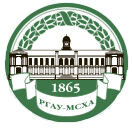 Образовательная программа повышения квалификации «Биологические и инструментальные методы контроля качества товаров народного потребления с использованием нанотехнологического оборудования и расходных материалов российских производителей»
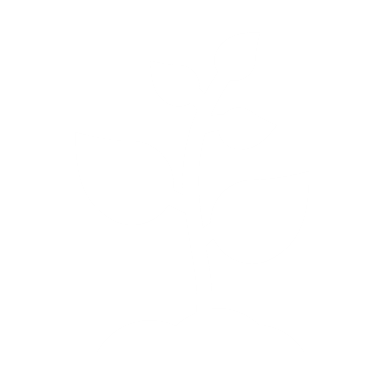 РОССИЙСКИЙ ГОСУДАРСТВЕННЫЙ АГРАРНЫЙ УНИВЕРСИТЕТ –
МСХА имени К.А. ТИМИРЯЗЕВА
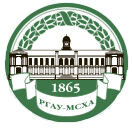 ЦЕЛЬ образовательной программы: Сформировать систему знаний, умений, навыков, обеспечивающих способность и готовность: самостоятельно применять методы аналитических исследований на оборудовании для газовой и жидкостной хроматография, масс-спектрометрии и атомной абсорбции, электронной и оптической микроскопии, спектрометрии и полимеразно-цепной реакции для контроля сельскохозяйственной и пищевой продукция, а также товаров народного потребления.72 часа
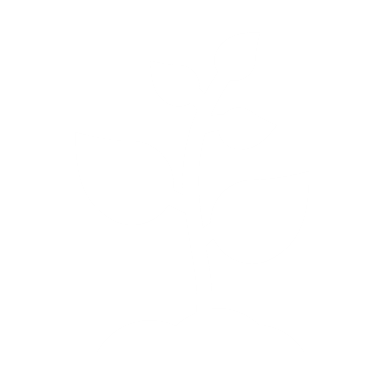 РОССИЙСКИЙ ГОСУДАРСТВЕННЫЙ АГРАРНЫЙ УНИВЕРСИТЕТ –
МСХА имени К.А. ТИМИРЯЗЕВА
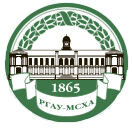 ДЛЯ КОГО ПРЕДНАЗНАЧЕНА ПРОГРАММА: - Руководители (начальники) лабораторий;- Микробиологи, специалисты лабораторий диагностических исследований;- Химики, специалисты лабораторий контроля качества сырья и готовой пищевой продукции;- Специалисты испытательных лабораторий товаров народного потребления.
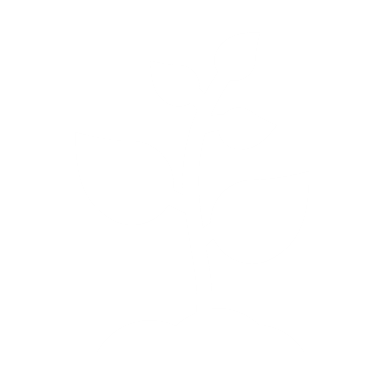 РОССИЙСКИЙ ГОСУДАРСТВЕННЫЙ АГРАРНЫЙ УНИВЕРСИТЕТ –
МСХА имени К.А. ТИМИРЯЗЕВА
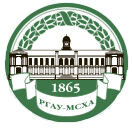 ОБРАЗОВАТЕЛЬНЫЕ РЕЗУЛЬТАТЫ ПРОГРАММЫ: - владения методиками идентифицировать товары по ассортиментной принадлежности- проводить оценку качества товаров народного потребления на аналитическом лабораторном оборудовании- выявлять фальсификации продукции и сырья, используя высокоэффективную жидкостную хроматографию с масс-детектированием (ВЭЖХ-МС), газовую хромато-масс-спектрометрию (ГХ-МС), имунноферментный анализ (ИФА), полимеразную цепную реакцию (ПЦР), ИК-Фурье-спектроскопию, рентгенофлуоресцентную спектрометрию (РФА) и др.- оценивать целесообразность и эффективность использования соответствующих методов и методик измерений, для использования в контроле качества продукции растениеводства и животноводства, продуктов питания, объектов окружающей среды- использовать современное оборудование и расходные материалы для проведения химических анализов состава продукции, соответствующих требованиям нормативных документов;- использовать современные методы экспресс-анализа контроля химических и физико-химических показателей.- квалифицированно использовать различные методы для определения компонентов анализируемых объектов в соответствии с поставленной задачей и особенностями анализируемых объектов; - оценивать целесообразность и эффективность их использования в контроле качества продукции растениеводства и животноводства, продуктов питания, объектов окружающей среды.
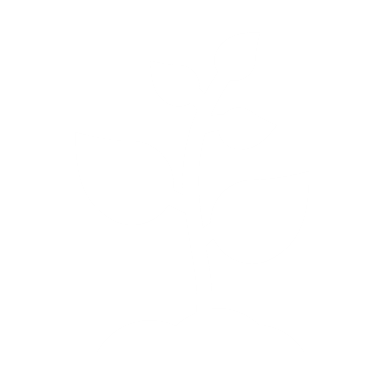 РОССИЙСКИЙ ГОСУДАРСТВЕННЫЙ АГРАРНЫЙ УНИВЕРСИТЕТ –
МСХА имени К.А. ТИМИРЯЗЕВА
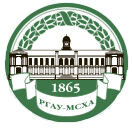 СТРУКТУРА ОБРАЗОВАТЕЛЬНОЙ ПРОГРАММЫ: МДК 01: «Организация и инструментарий аналитической лаборатории контроля качества продукции»МДК 02: «Построение системы менеджмента качества согласно действующим нормативным документам»Профессиональный цикл:ПМ 01: Микробиологические методы анализаПМ 02: Современные физико-химические методы анализаПМ 03: «Оценка качества товаров и основы экспертизы»
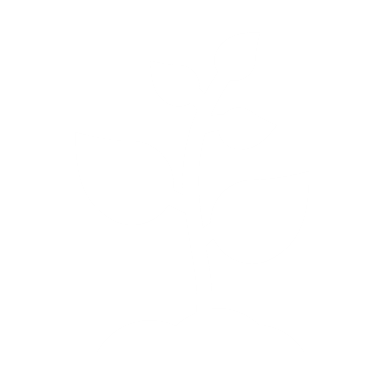 РОССИЙСКИЙ ГОСУДАРСТВЕННЫЙ АГРАРНЫЙ УНИВЕРСИТЕТ –
МСХА имени К.А. ТИМИРЯЗЕВА
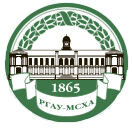 ДИСТАНЦИОННЫЙ МОДУЛЬ, (примеры слайдов):
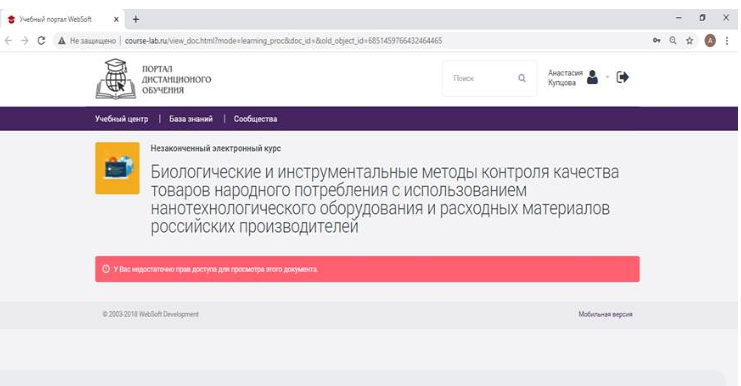 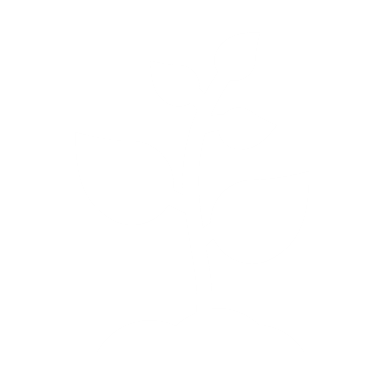 РОССИЙСКИЙ ГОСУДАРСТВЕННЫЙ АГРАРНЫЙ УНИВЕРСИТЕТ –
МСХА имени К.А. ТИМИРЯЗЕВА
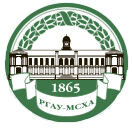 ОСОБЕННОСТИ И ПРЕИМУЩЕСТВА ОБРАЗОВАТЕЛЬНОЙ ПРОГРАММЫ: МОДУЛЬНОСТЬ ПРОГРАММЫ: – обеспечивает выбор отдельных модулей программы и индивидуальную образовательную  траекторию слушателейПРАКТИЧЕСКАЯ НАПРАВЛЕННОСТЬ: – практические занятия проводятся на современном нанотехнологическом оборудовании российских производителей с использованием расходных материалов и комплектующих в специализированных лабораторияхПЕРЕДАЧА ОПЫТА ВЕДУЩИХ ЦЕНТРОВ И ЛАБОРАТОРИЙ – организация занятий с привлечением ведущих специалистов испытательных центров и ведущих преподавателей  РГАУ-МСХА  ниверситетаикробиологические методы анализаПМ 02: Современные физико-химические методы анализаПМ 03: «Оценка качества товаров и основы экспертизы»
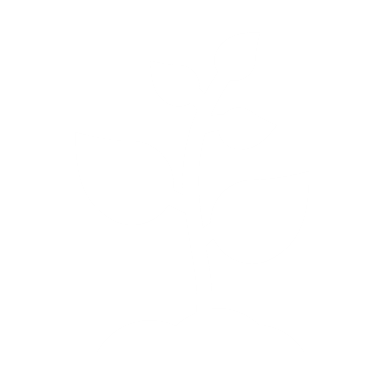 РОССИЙСКИЙ ГОСУДАРСТВЕННЫЙ АГРАРНЫЙ УНИВЕРСИТЕТ –
МСХА имени К.А. ТИМИРЯЗЕВА
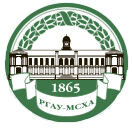 Координатор проекта от РГАУ-МСХА имени К.А. Тимирязева
ПОДРОБНЕЕ О ПРОГРАММЕ: на сайте РГАУ-МСХА имени К.А. Тимирязева www.timacad.ru               Константинов Игорь Сергеевич тел. +74999761308
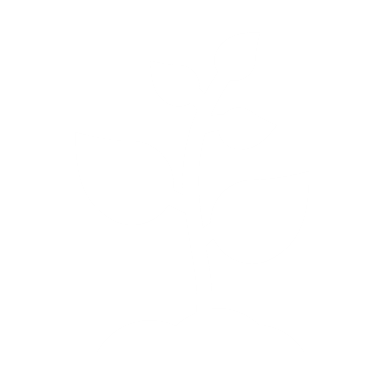 РОССИЙСКИЙ ГОСУДАРСТВЕННЫЙ АГРАРНЫЙ УНИВЕРСИТЕТ –
МСХА имени К.А. ТИМИРЯЗЕВА